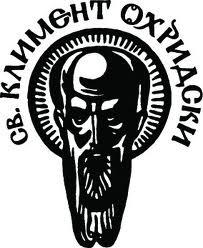 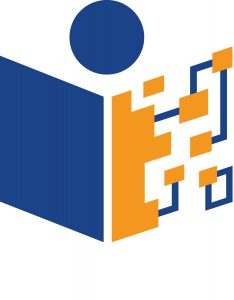 ОСНОВНО   УЧИЛИЩЕ 
„ КЛИМЕНТ ОХРИДСКИ”
 с.ДЪСКОТНА , общ.РУЕН , обл.БУРГАС
Иновативното училище е модел за изграждане на нова образователна парадигма, чрез която учениците да  подобрят образователните си резултати и да повишат критичното мислене и творчество чрез иновативни образователни процеси,методи на преподаване, училищно лидерство и учебни стратегии.
Училището не свършва със сградата на даскалото. Няколко инициативи ни показват как се съчетава знанието с играта и забавлението
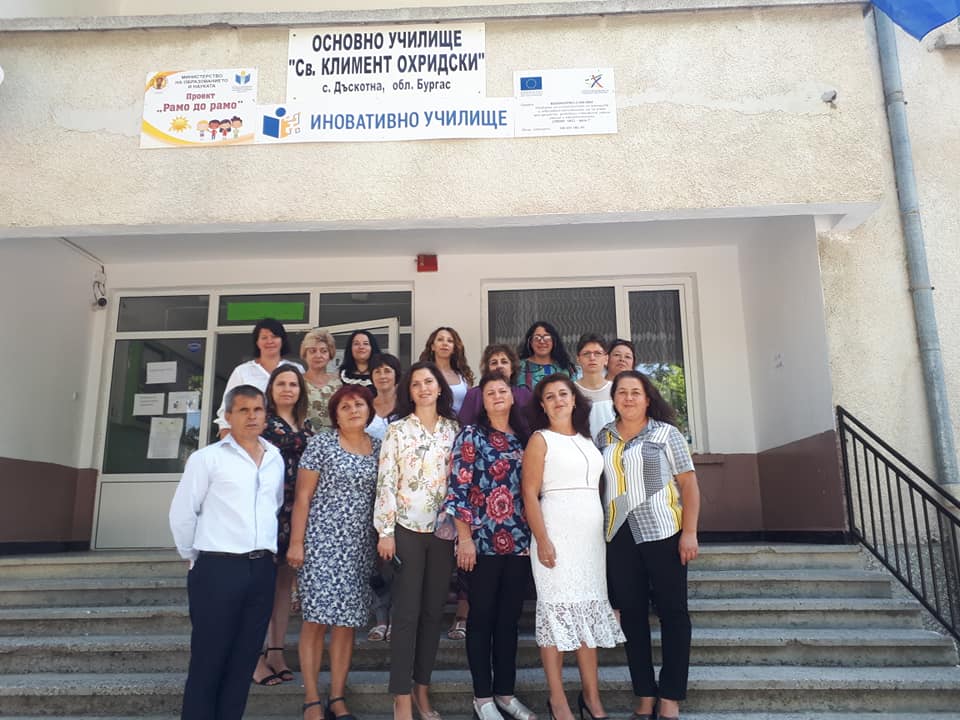 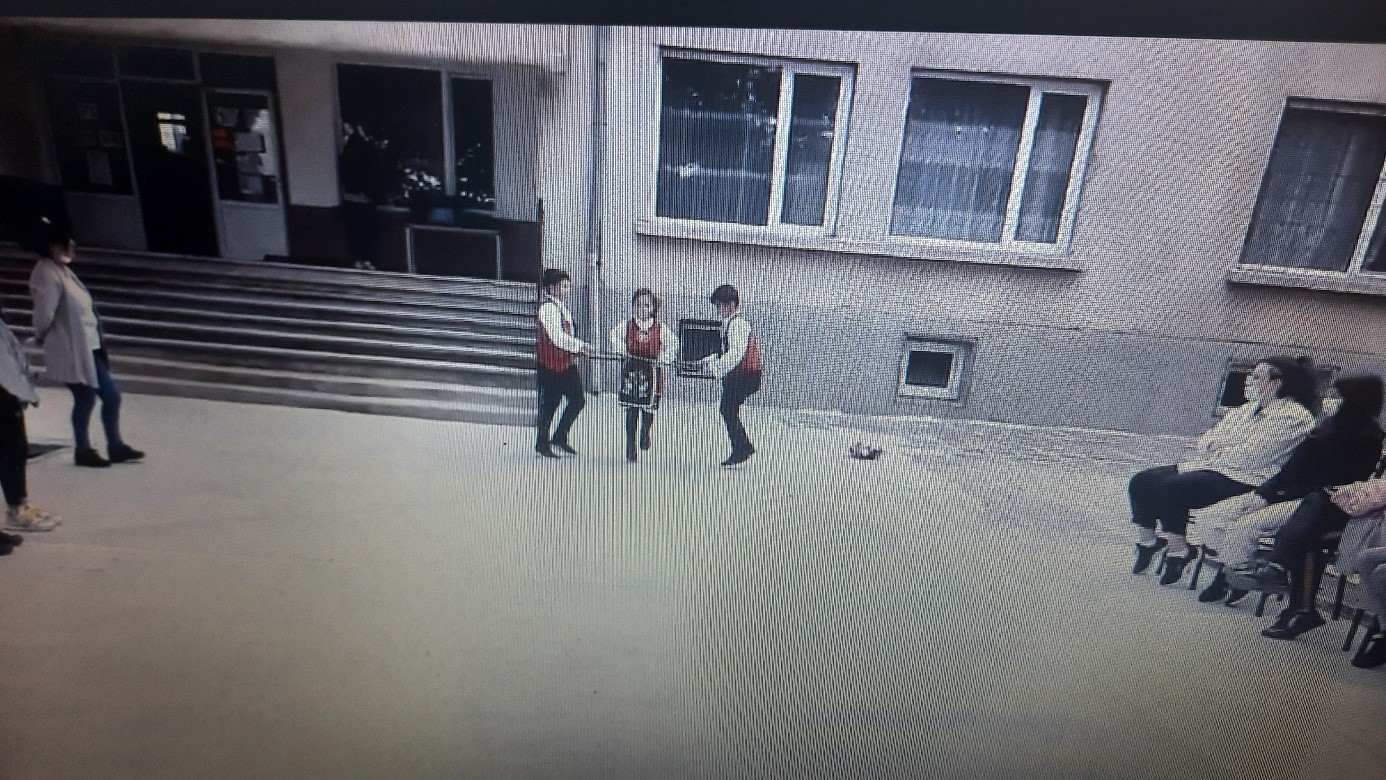 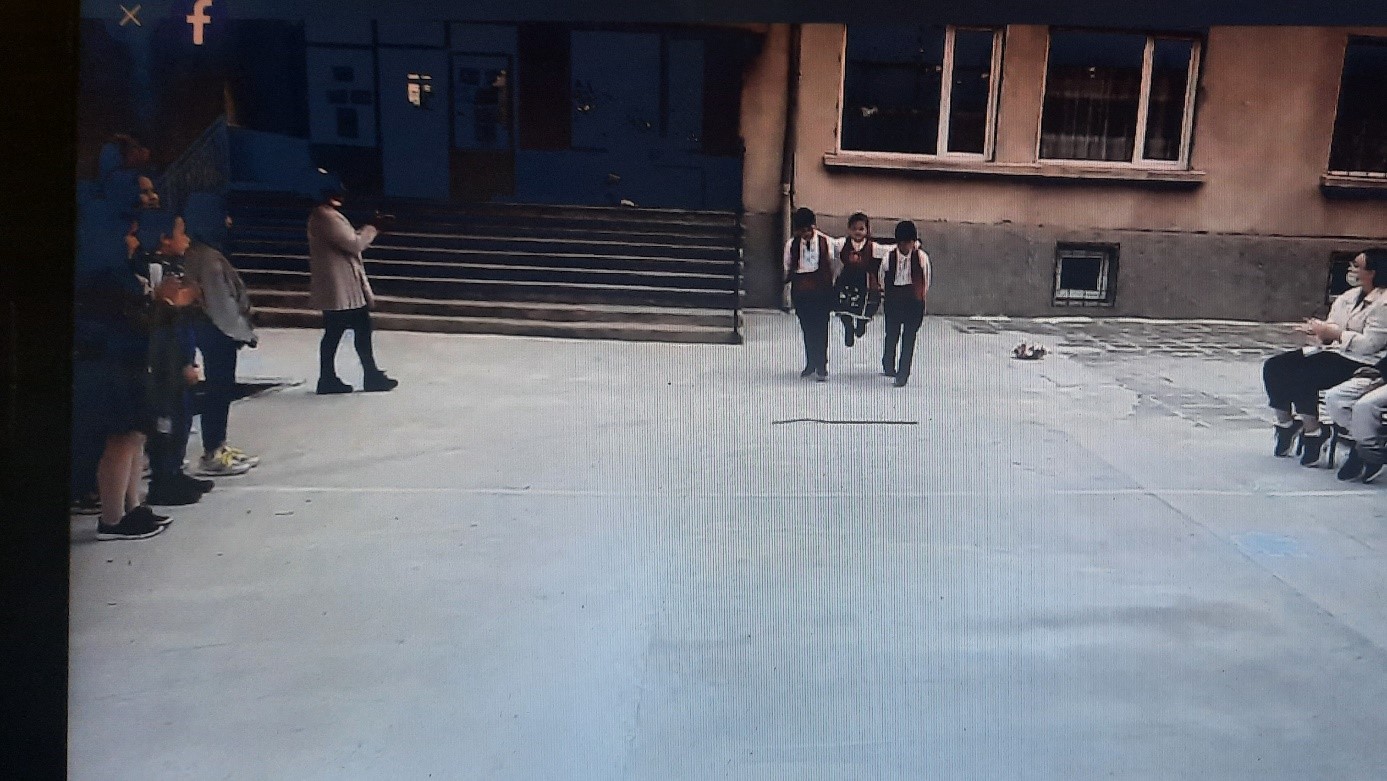 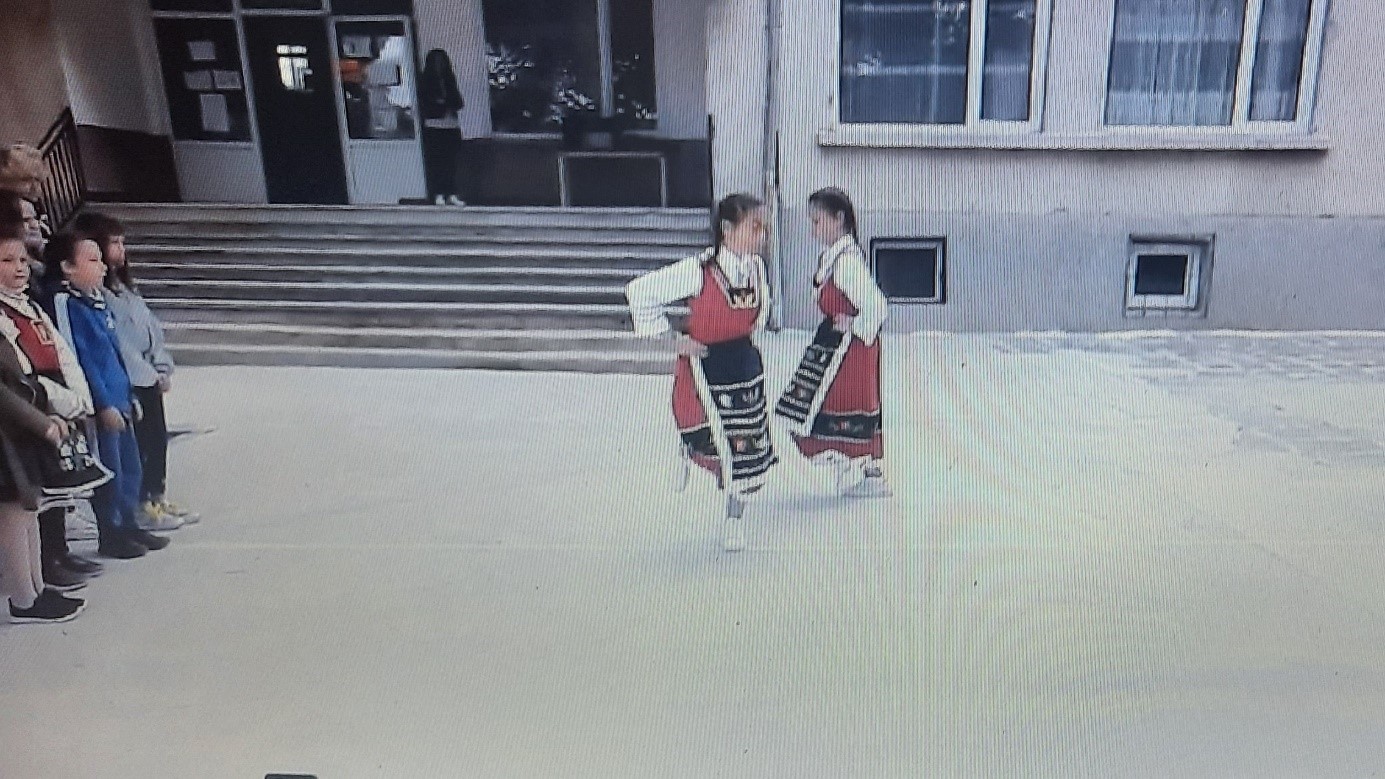 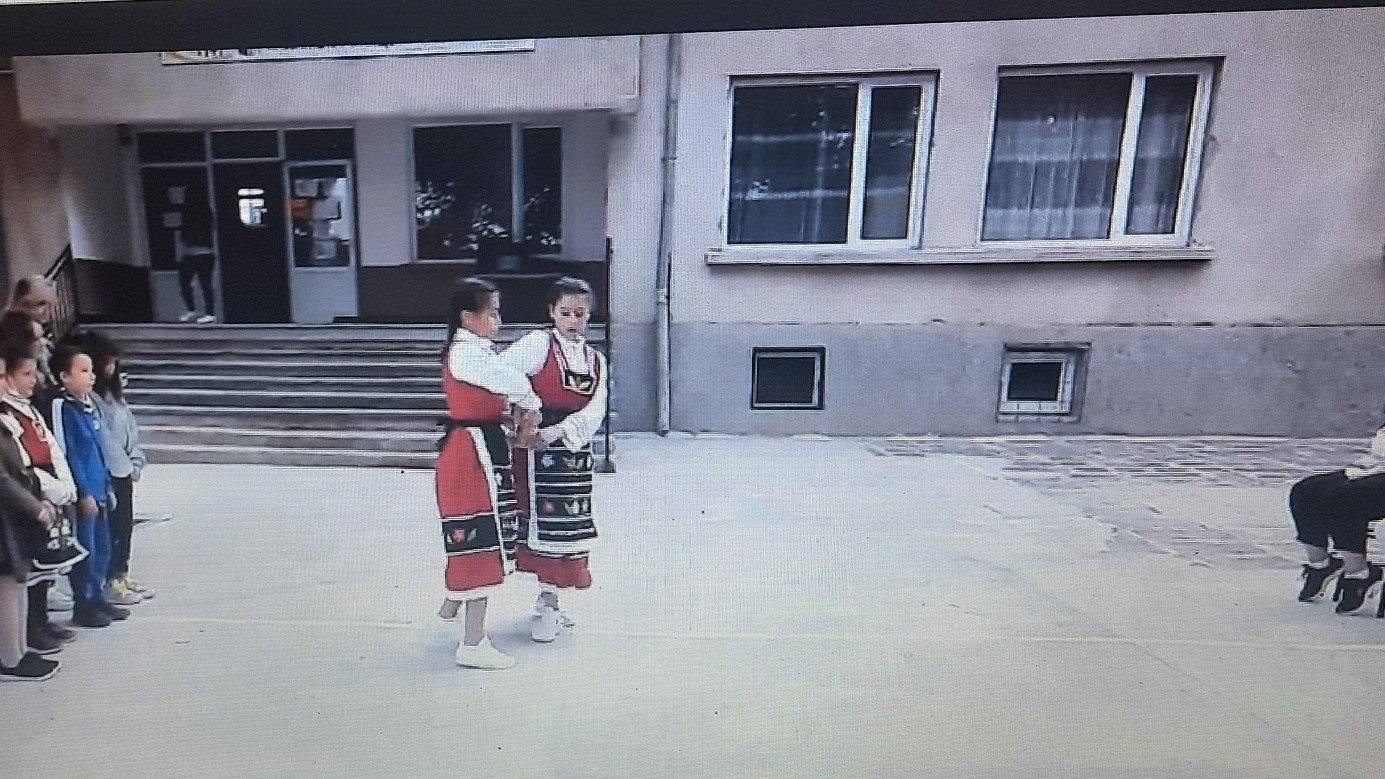 Иновативното образование е път към успех и бъдещ просперитет както за учениците, така и за учителите.
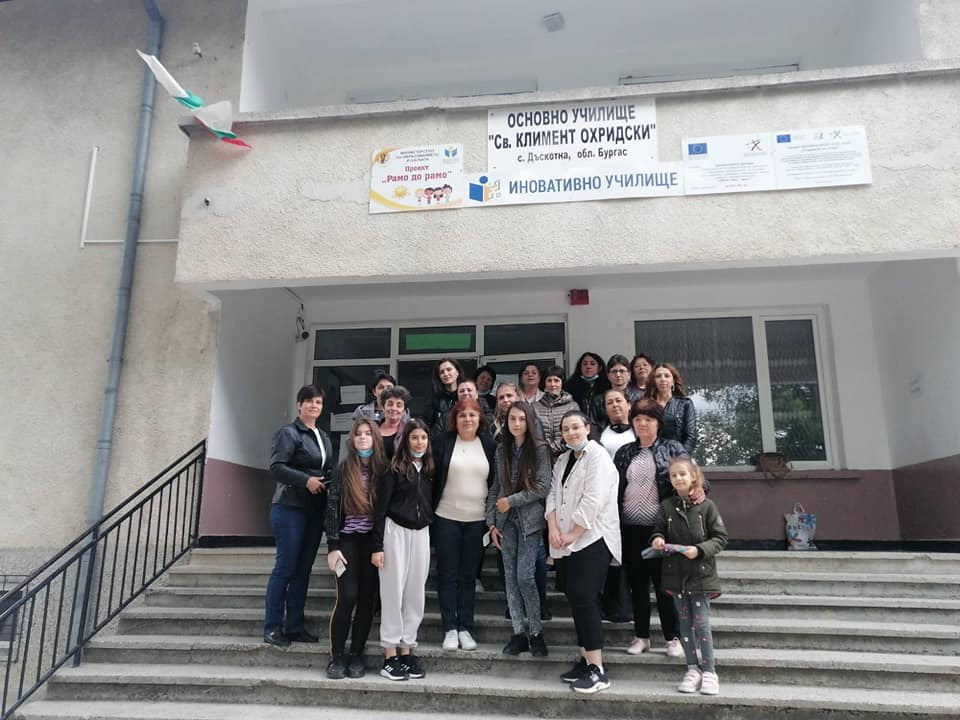 Активното им включване в процеса на преподаване и обучение ги прави адаптивно подготвени за всякакви житейски ситуации, съобразно възрастовите им характеристики.
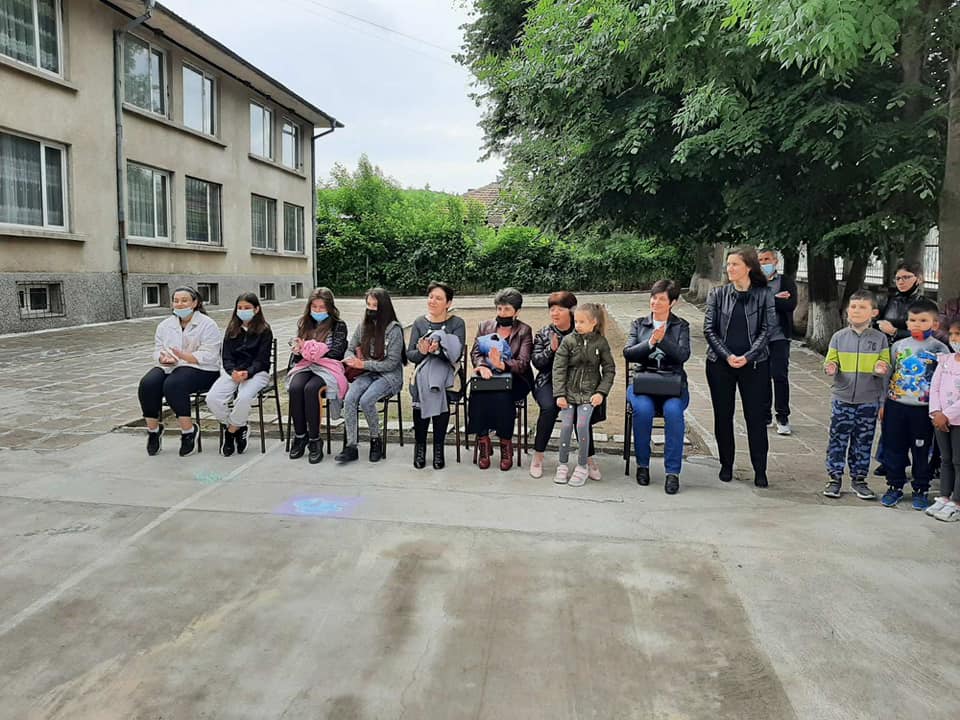 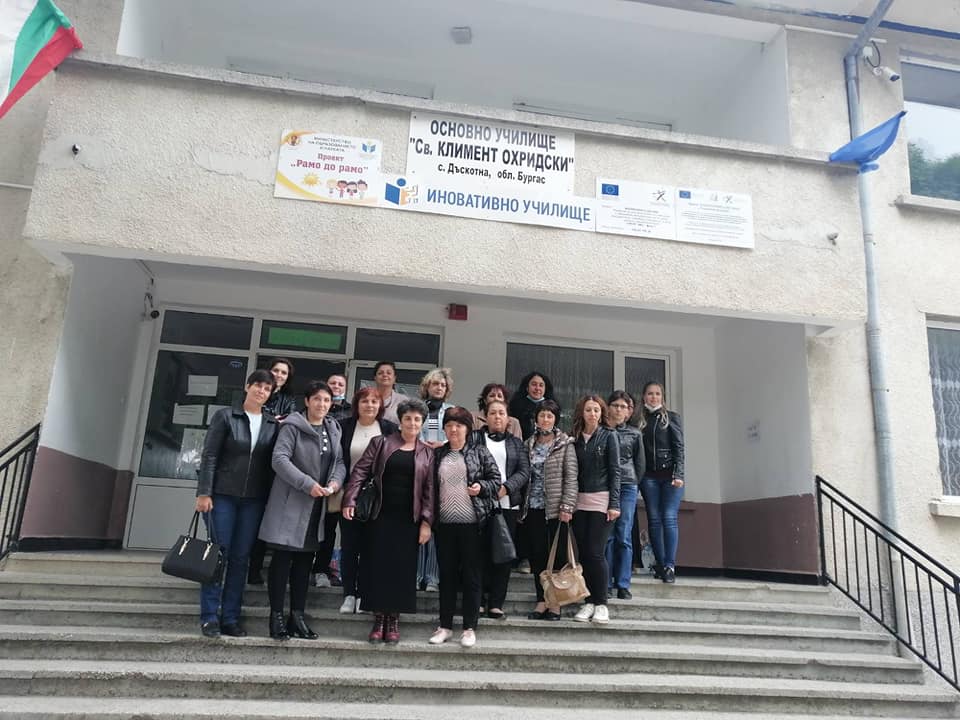 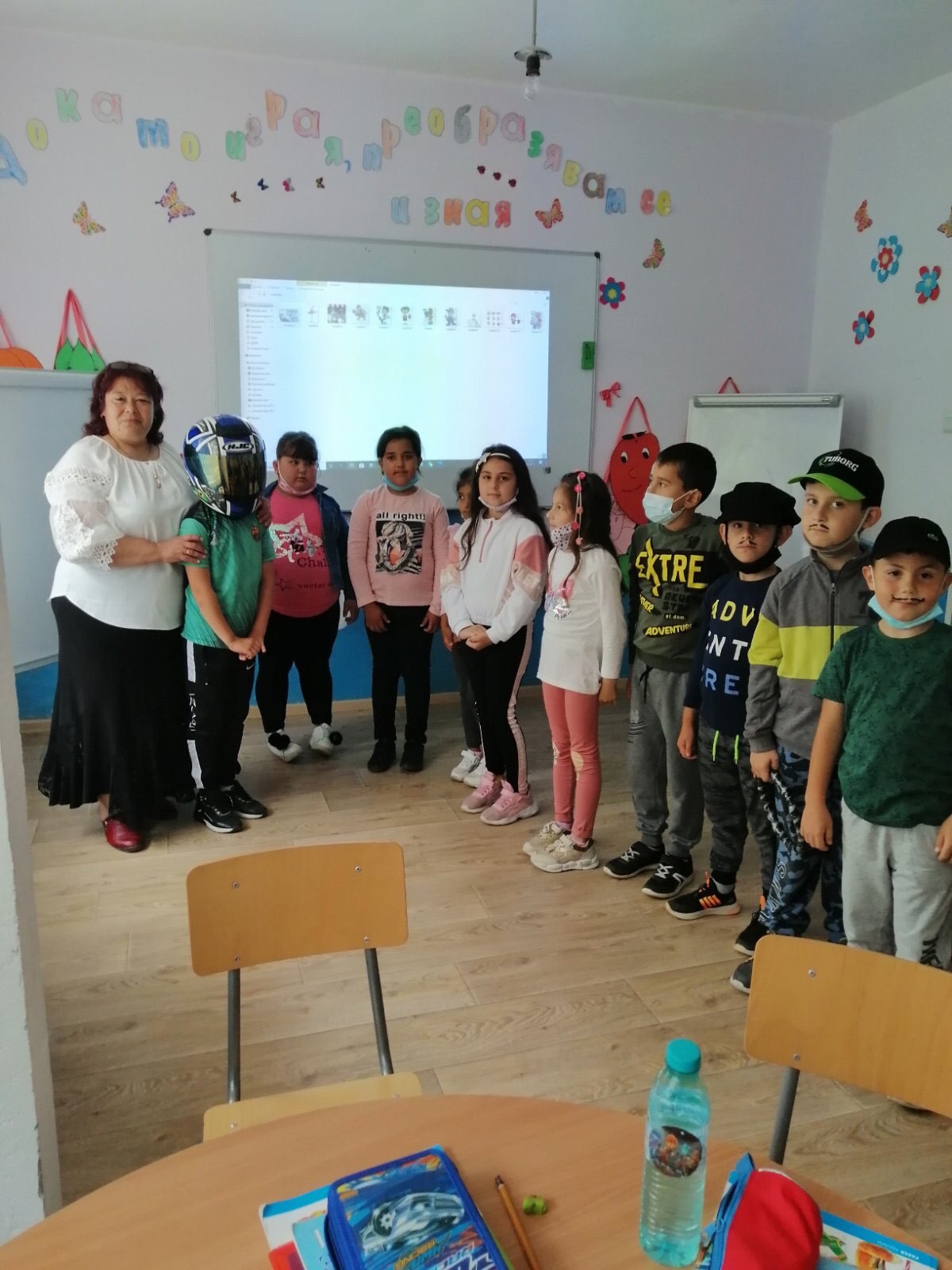 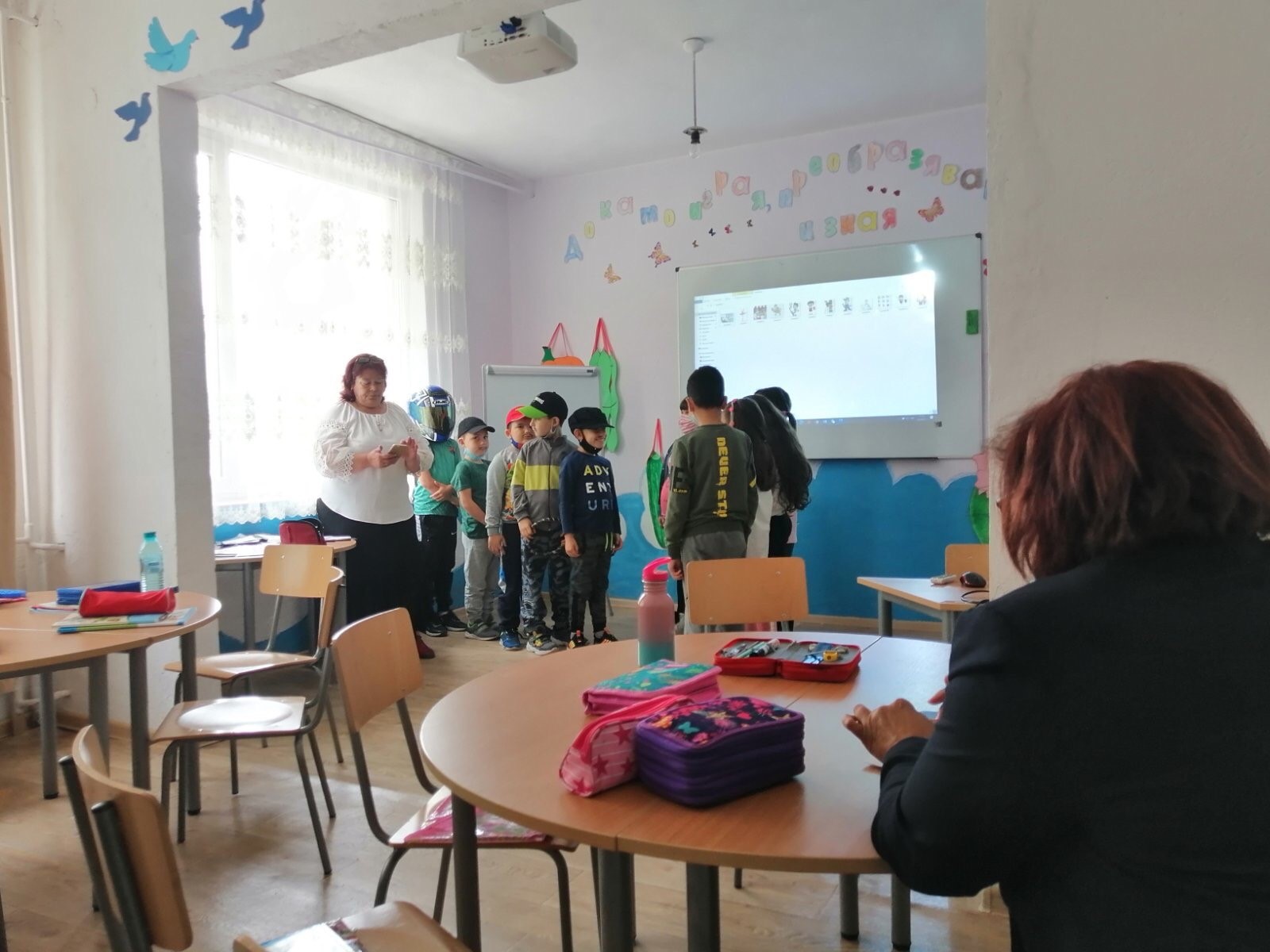 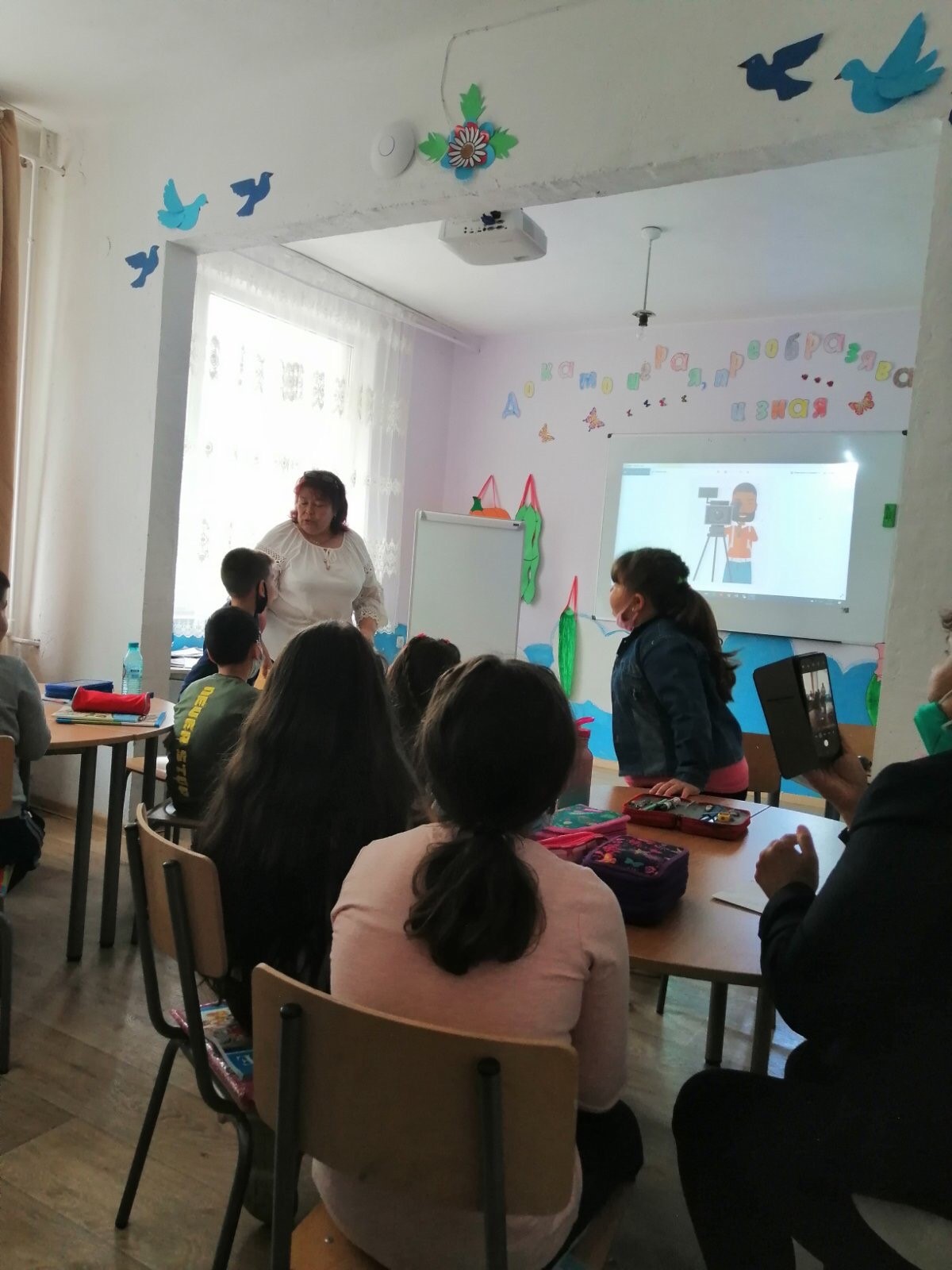 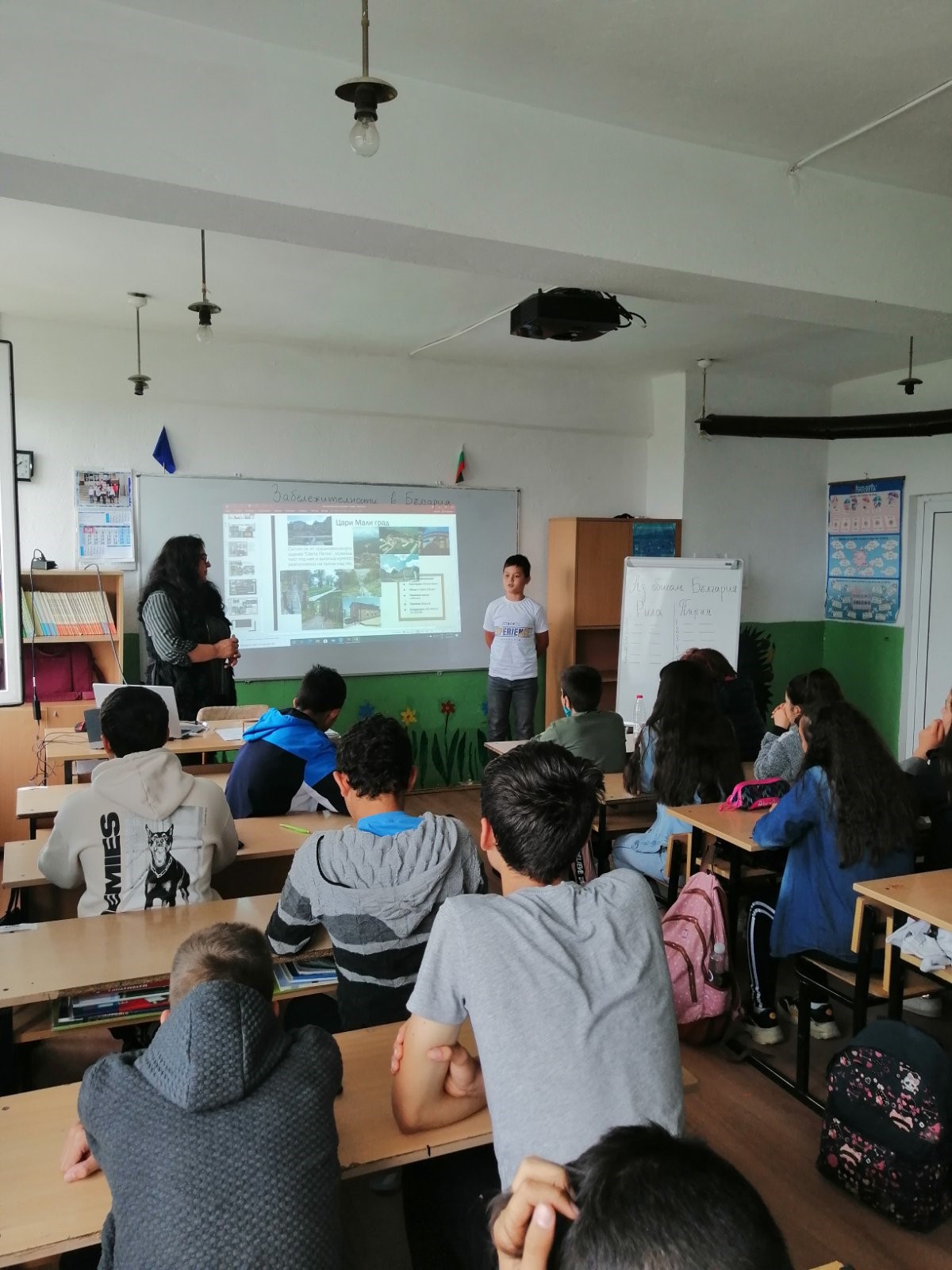 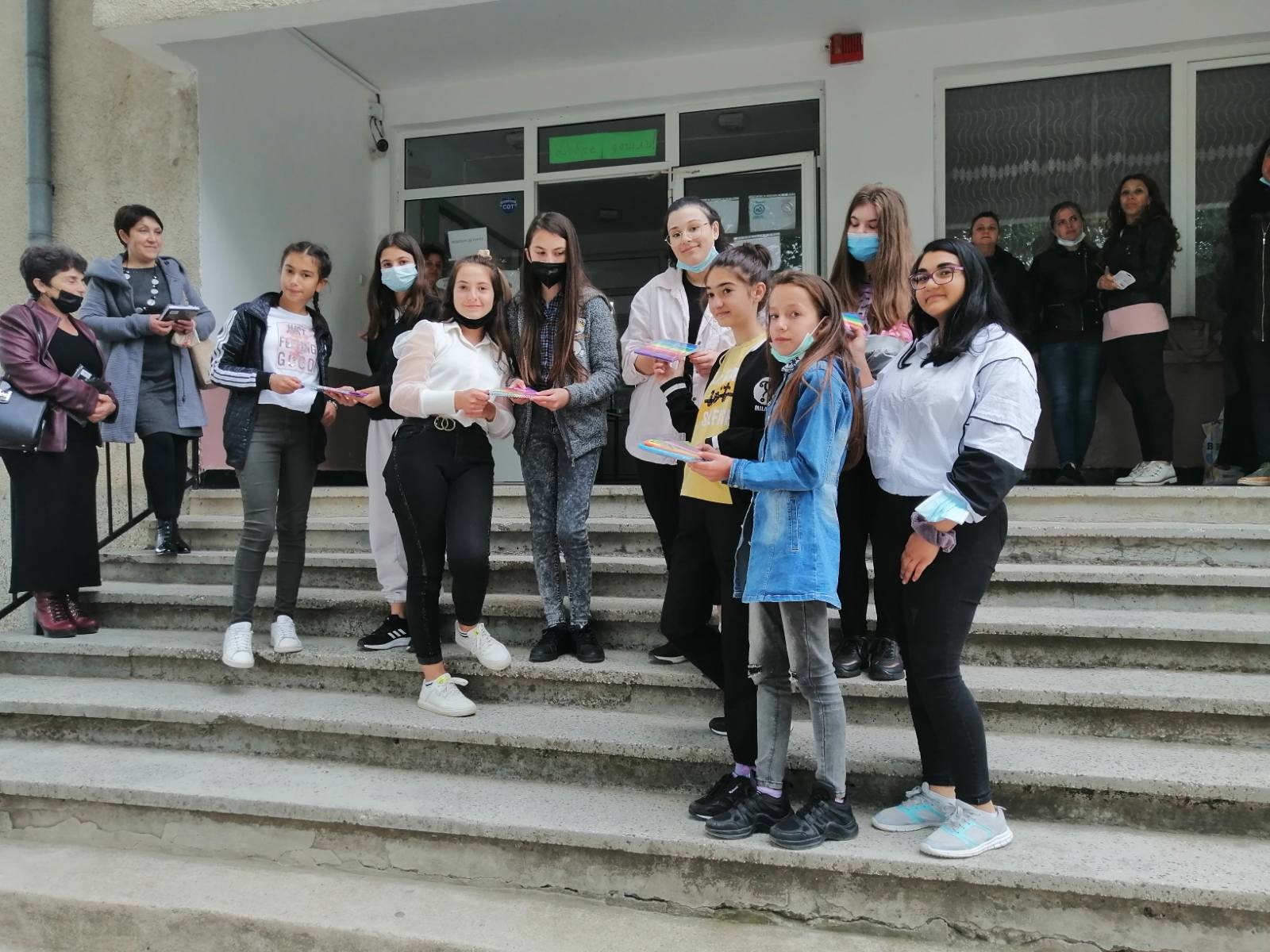 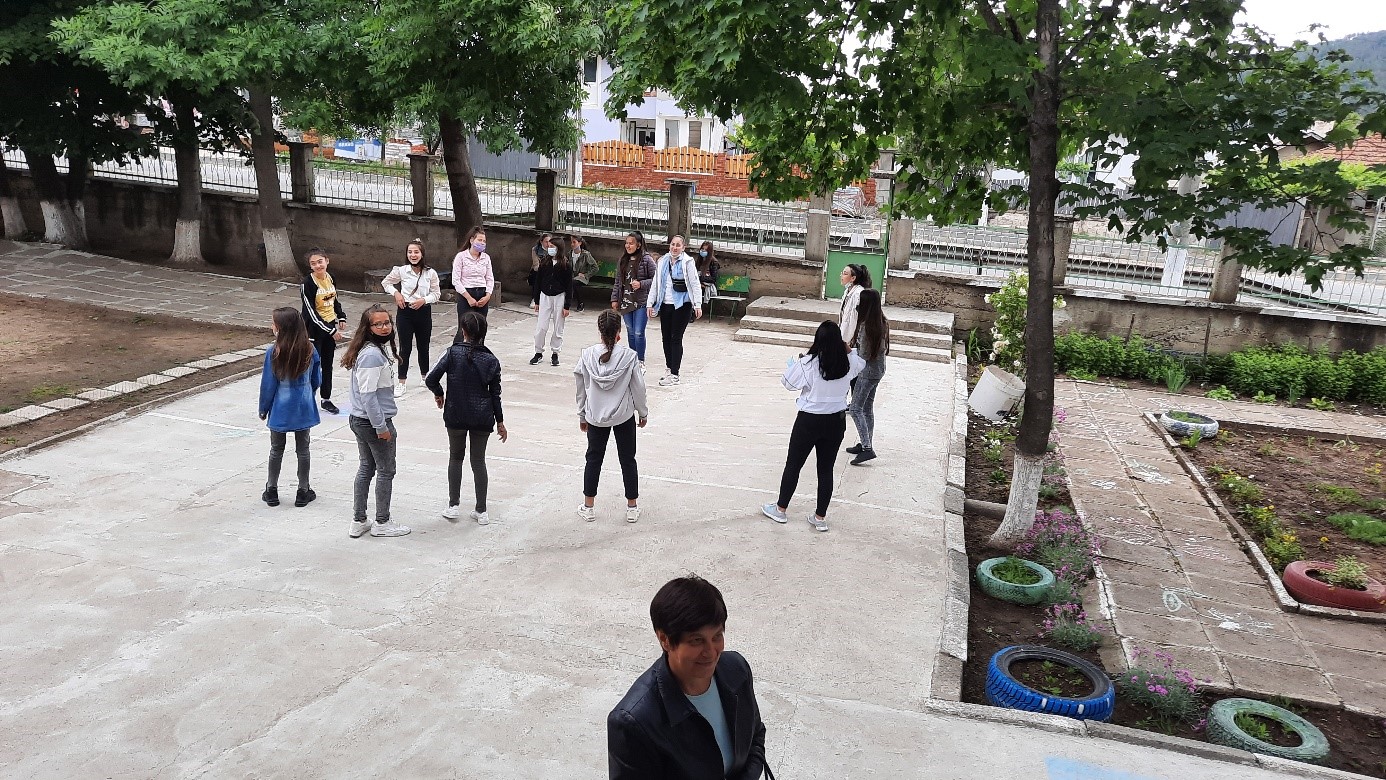